Урок —
 навчальна конференція
вч. Назаренко С.Ф.
Конференції можна проводити практично з усіх навчальних предметів і виходити за межі навчальних програм. У них можуть брати участь учні паралельних класів, учителі, представники науки, мистецтва й виробництва, учасники війни, ветерани праці.
Навчальна конференція може бути використана для узагальнення матеріалу з будь-якого розділу програми. Вона вимагає тривалої підготовчої роботи (проведення спостережень, узагальнення матеріалів екскурсій, здійснення дослідів, вивчення літературних джерел тощо).
Якими можуть бути теми уроків — навчальних конференцій?
Узагальнення результатів проведених досліджень, дослідів.
Узагальнення матеріалів екскурсії.
Захист різних точок зору на суперечливі проблеми.
Презентація наукових робіт учнів (підготовка до МАН).
Урок — навчальна
 конференція забезпечую:
навчальний  процес є цілісною взаємодією двох рівноправних її учасників-учня та вчителя;
Основна мета-розвиток особистості та різноманітних форм мислення кожного учня;
Позиція  вчителя зорієнтована на особистість учня;переважають організаційні та стимулюючі функції;
Стиль спілкування-демократичний,ініціатива учнів підтримується;
У пізнавальній діяльності на перший план висуваються творчі й реконструктивні завдання,які визначають вибір репродуктивних завдань;
цілі й завдання розробляються спільно вчителем і учнями;
Основними формами навчання є групова та індивідуальна,що грунтується на довірі до дитини,переконанні у її здатності відповідати за себе,на стимуляції почуття гідності й самоповаги;
Максимальне залучення до навчання власного досвіду учнів,їхнього мислення,фантазії;
Основи мотивації учнів складає досягнення успіху і самореалізації особистості.
Конференція 
«Наш край у другій
 половині ХІХ ст»
9 клас
вч. Назаренко С.Ф.
Правова конференція
10 клас
вч. Назаренко С.Ф.
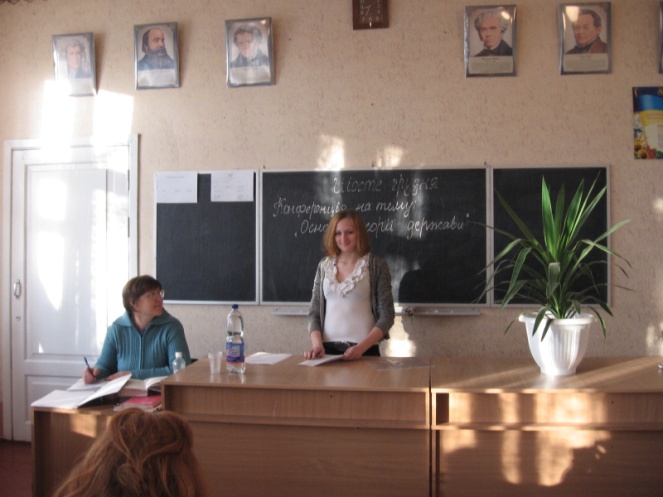 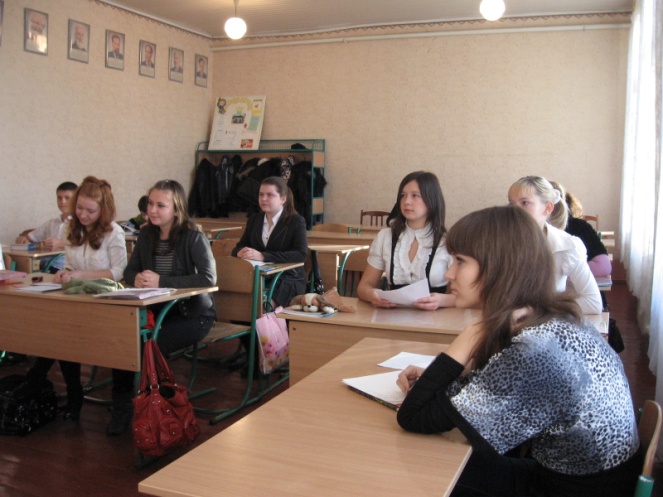 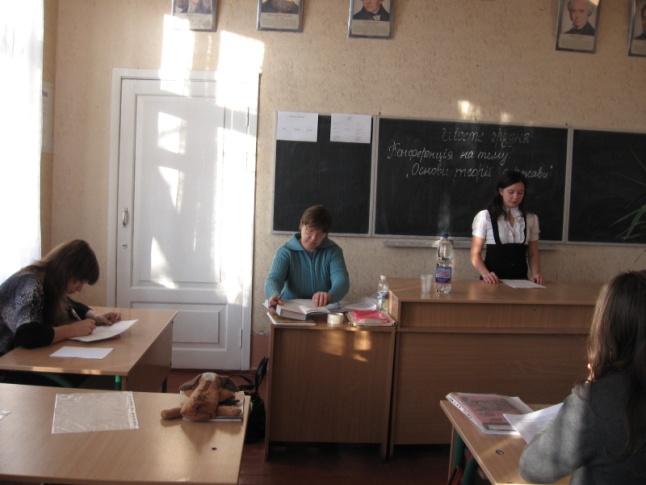 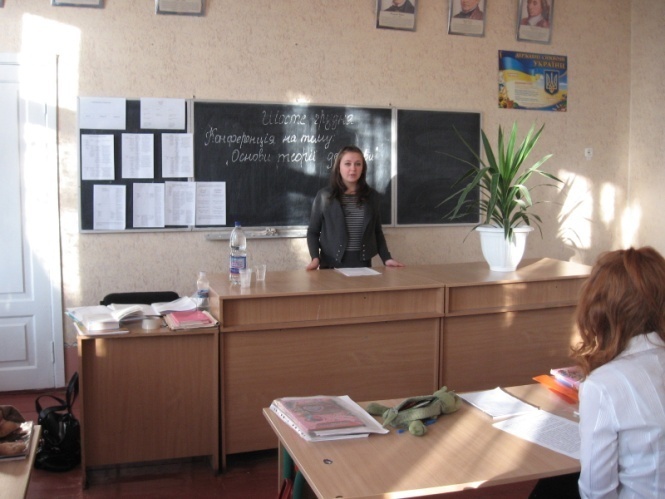 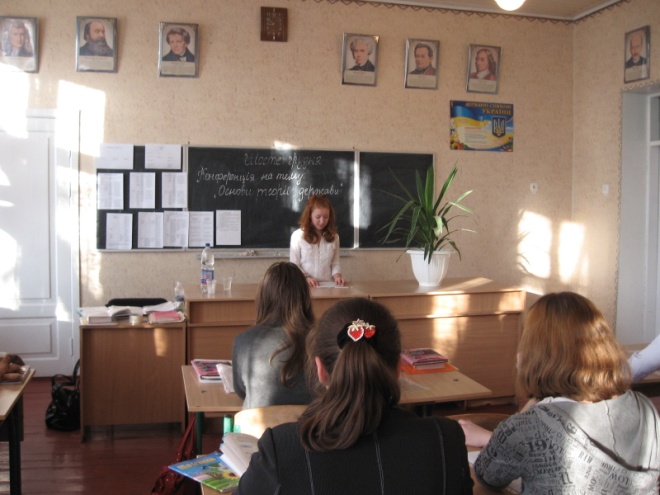 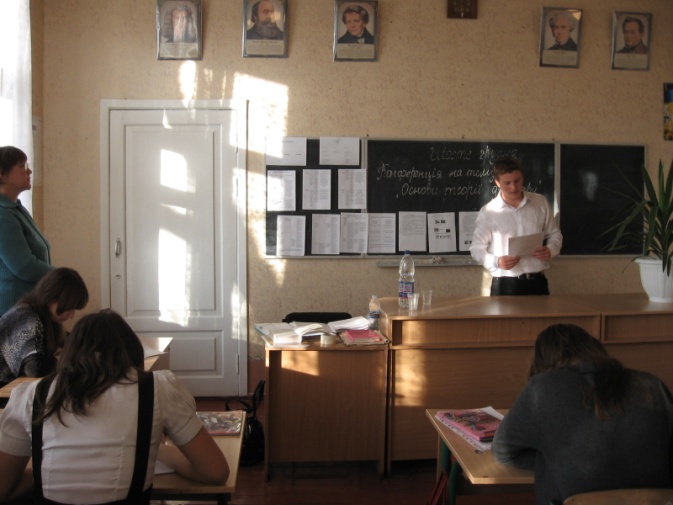 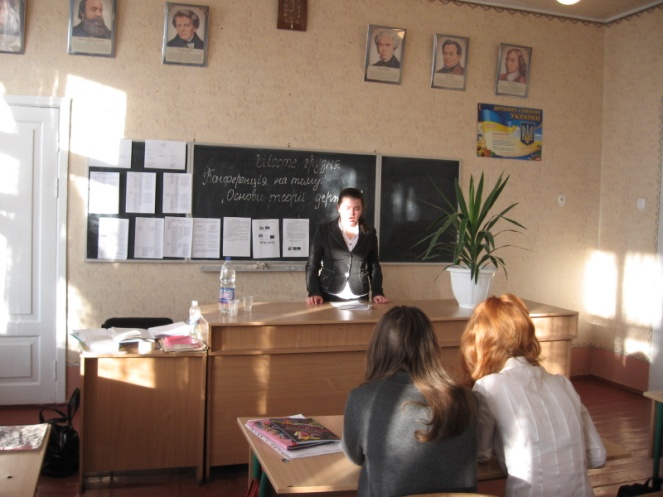 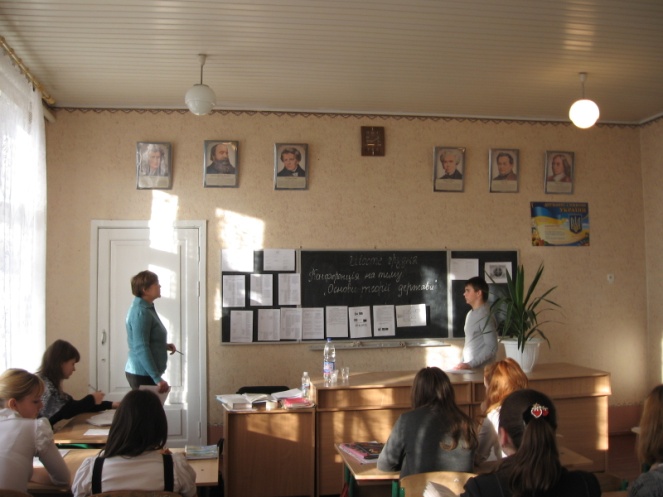 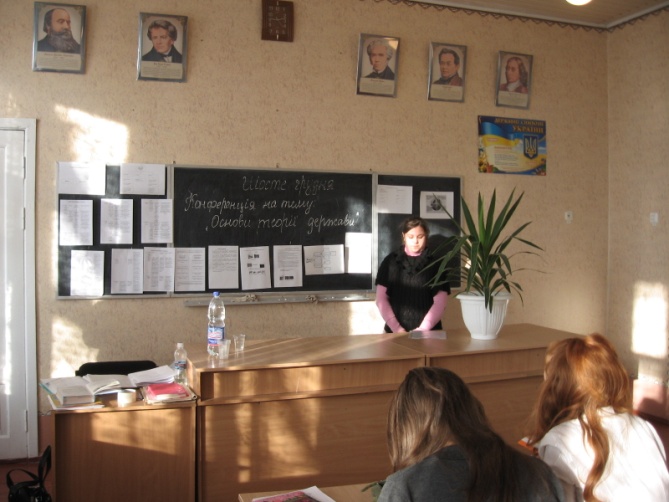 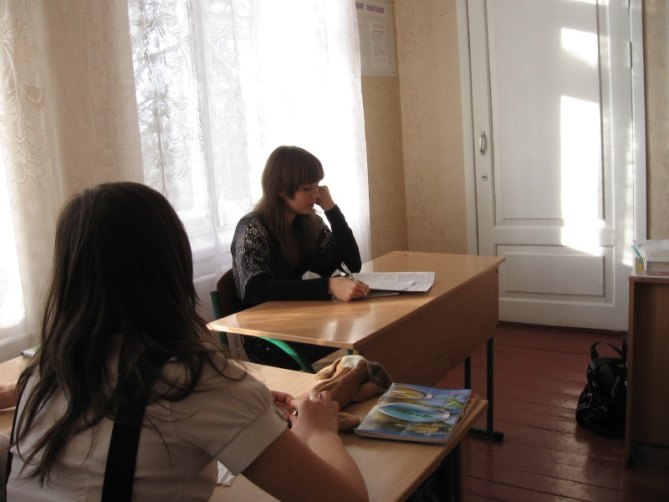 Конференція 
«Права дитини»
11 клас
вч. Назаренко С.Ф.
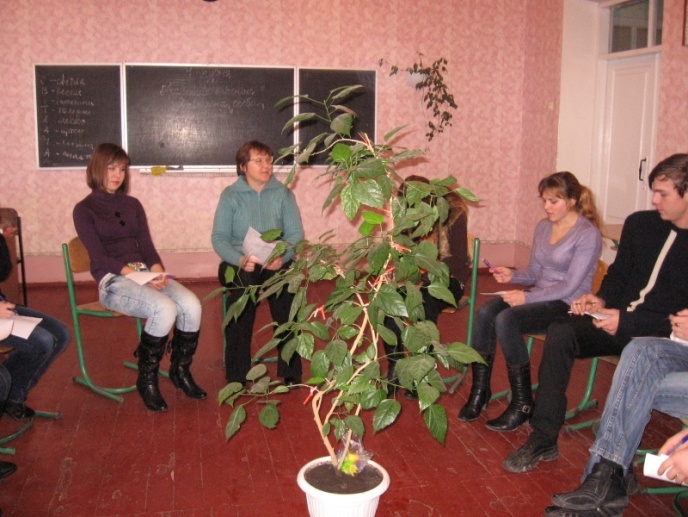 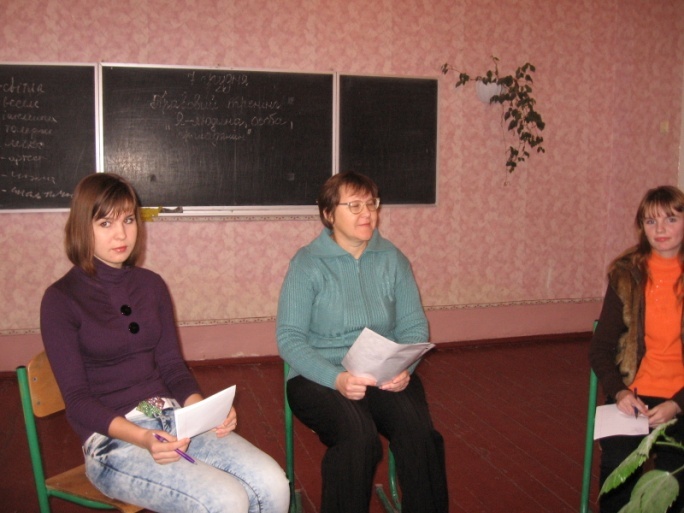 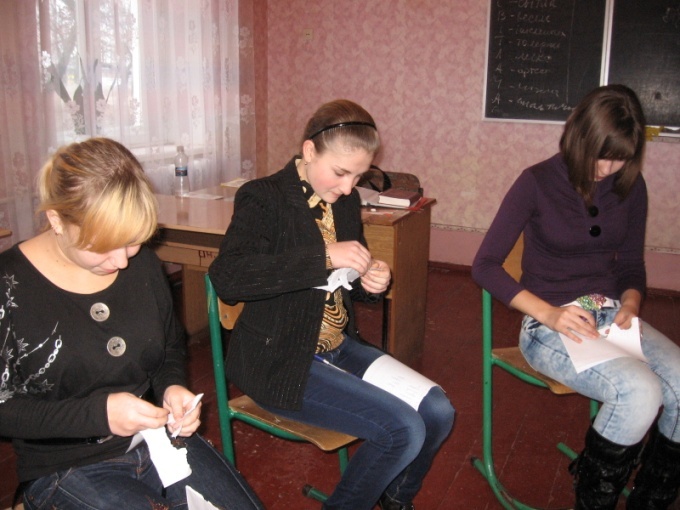 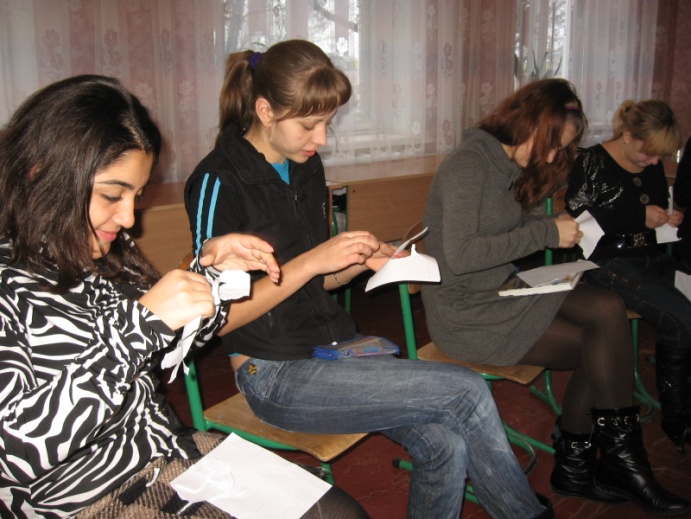 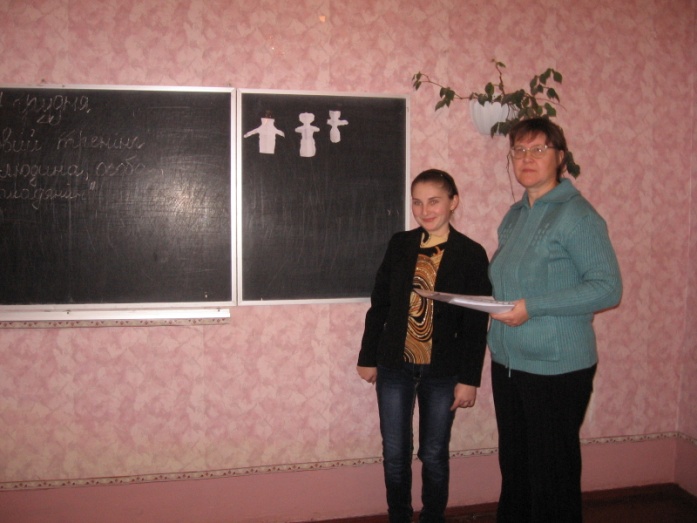 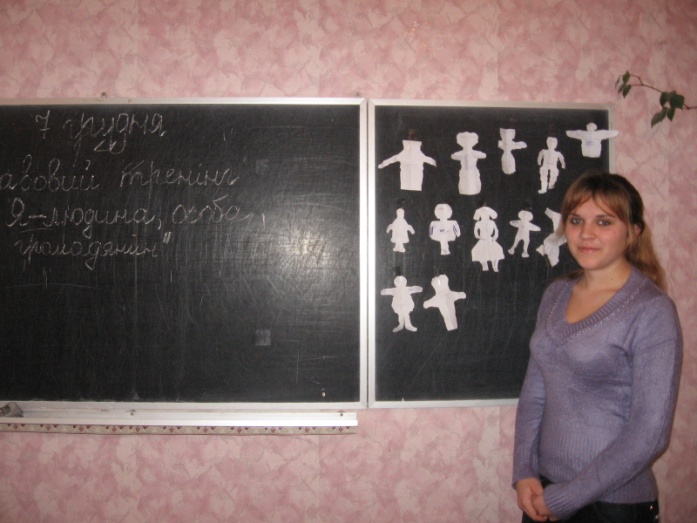 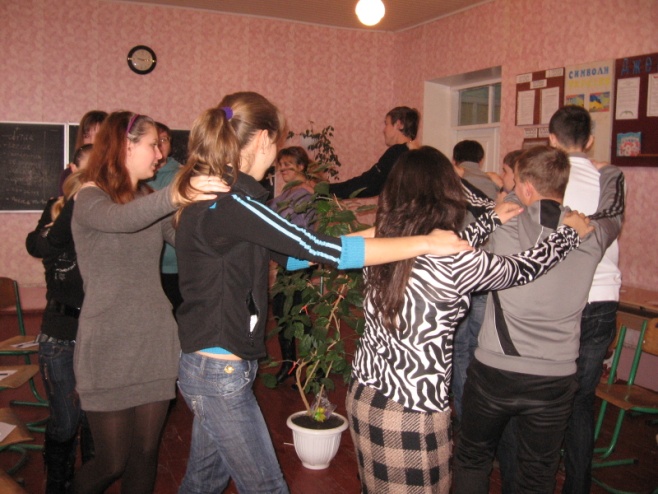 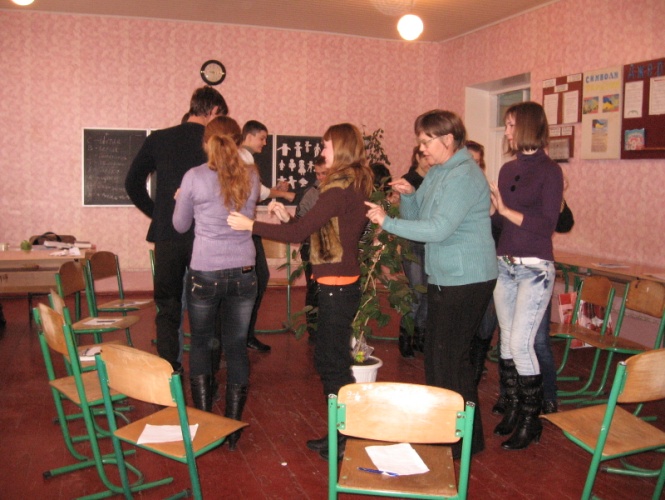 Конференція 
«Теорія держави
 та права»
10 клас
вч. Назаренко С.Ф.